Upcoming comms activity – Ella/Katie
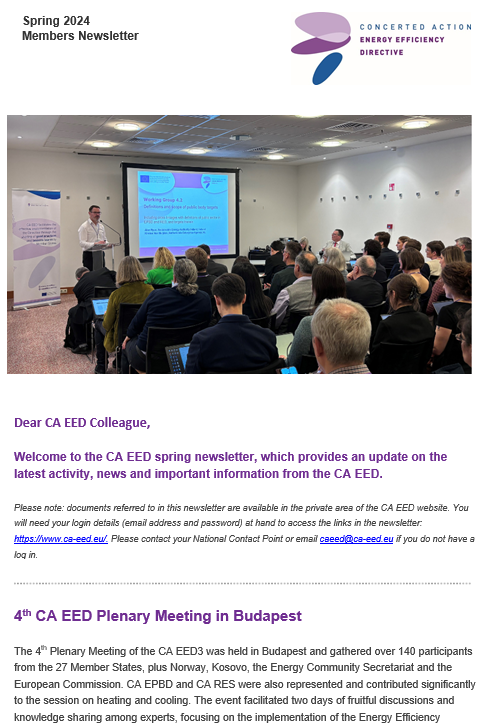 Public newsletter – 3rd May

Issue questionnaires – before 23rd May

5th Plenary Meeting invitation sent NCPs – end of May

Work with the web developer to design the interactive expert area / article tool on the website – over the summer. 
16 hours of work for the developer 
Can be billed under our rolling maintenance cost, however it would come out of the time that is used for general website maintenance. 

Web developers have optimised search function for documents
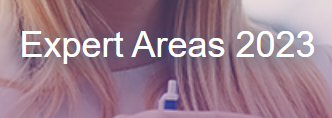 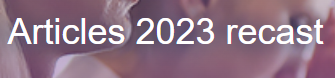 1
PM5 Venue – Warsaw
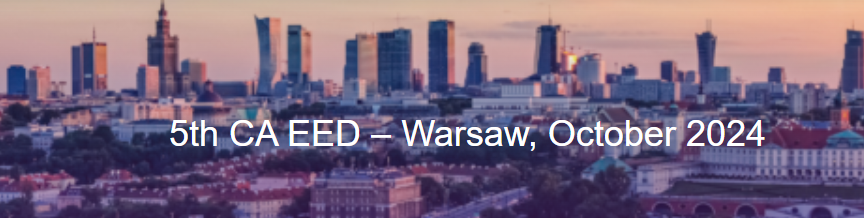 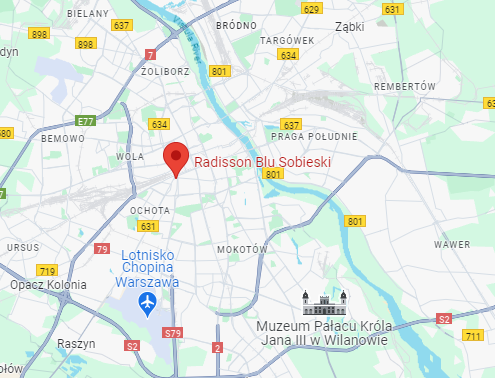 Venue:
Radisson Blu Sobieski
Parc Artura Zawiszy 1, Warsaw

Dates:
17 – 18 October 2024

Dinner:
Venue still to be confirmed

Transport:
METRO:
Rondo Daszyńskiego Station – 1,1km (7-minute walk) 
TRAIN:
Ochota Train Station – 350m (5-minute walk) 
Central Station - 1,5km (7 minute by tram)
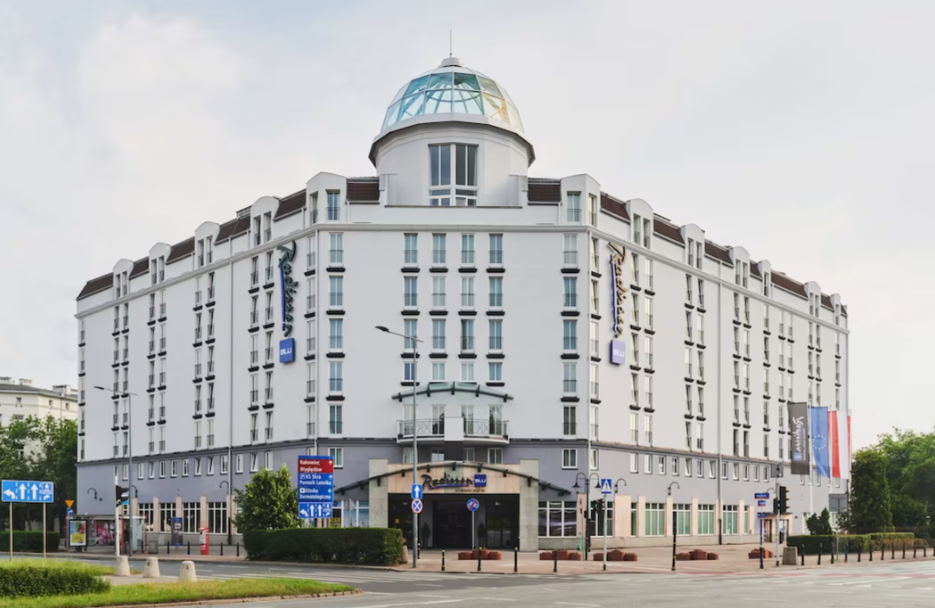 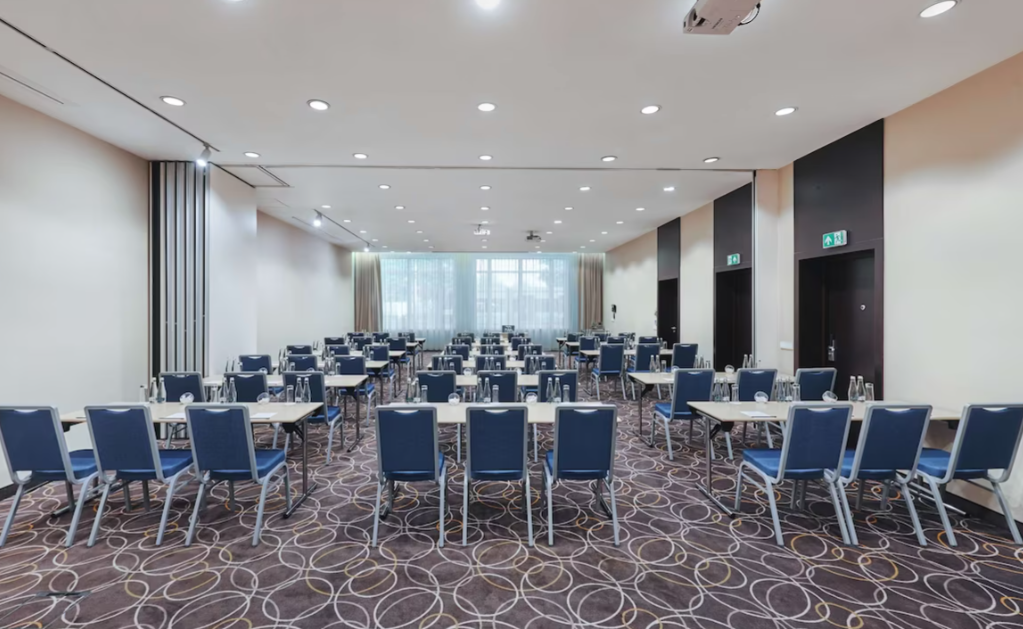 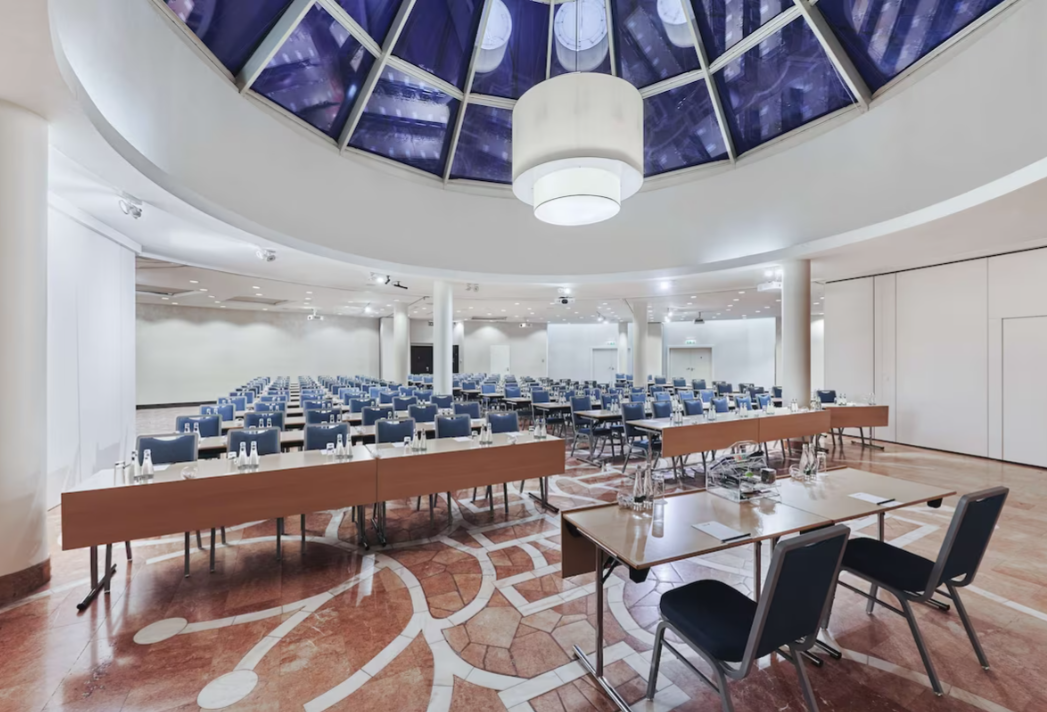 2